Confidence and Power in Statistics II
Office of Research Consulting

https://coe.unt.edu/research/research-consulting
COE-ORC@unt.edu
(940) 565-4414
Lee Bedford and Mehri Mizaeirafe
October 17, 2019 2:00 PM
Outline
Null Hypothesis Significance Testing
Statistical Significance
Practical Significance
Power
Sample Size
Effect Size
Alpha
One-tailed vs Two-tailed
Decision Errors
Statistical Models
Two Types of Statistics

Descriptive
Middle of the Distribution
Mean, Median, and Mode
Spread of the Distribution
Variance and Standard Deviation
Shape of the Distribution
Normal, Skewness, Kurtosis

Inferential
Null Hypothesis Significance Testing
[Speaker Notes: Start at 2:55 PM

Audience participation: what is an inference?]
Normal Curve

Most variables psychologists study have distributions that are approximately normal

Characteristics:
Unimodal
Symmetrical
Bell-shaped
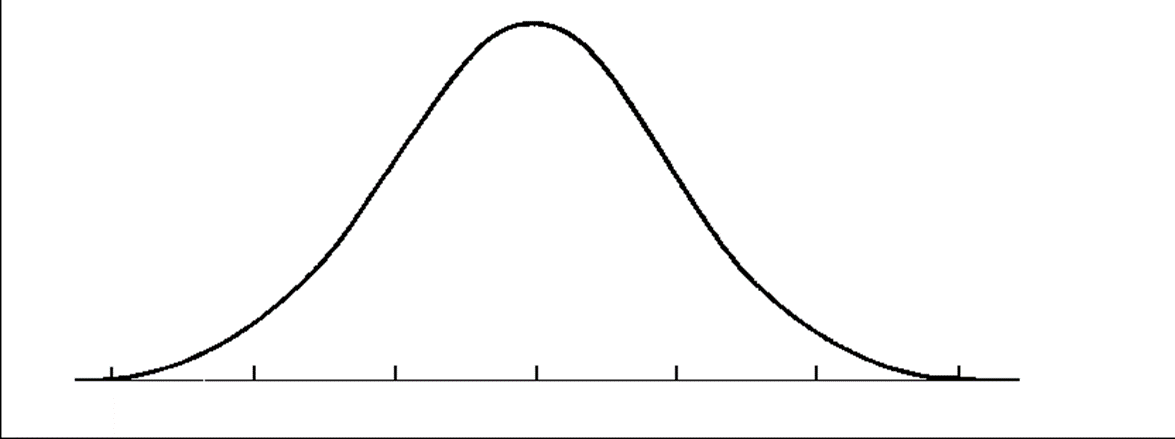 Normal Curve

Shape of normal curve is standard

We can estimate the percentage of scores above or below a particular point
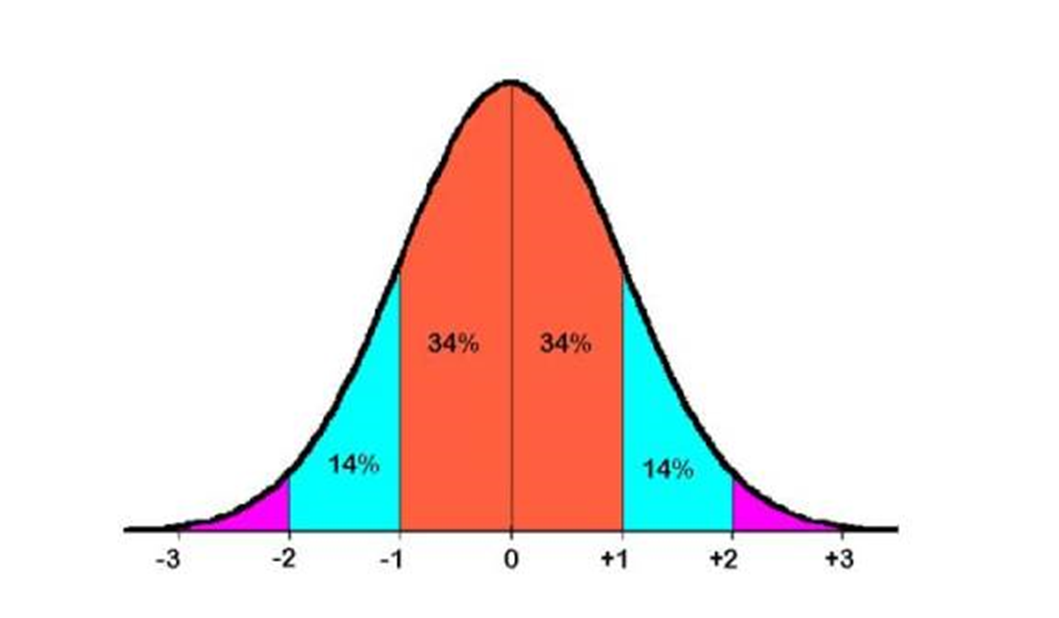 Logic of Hypothesis Testing

Hypothesis Testing 
A systematic procedure for deciding whether the results of a study (using a sample) support a particular theory (and applies to a certain population)

Theory
More general set of principles that explain one or more facts, relationships, or events

Hypothesis
Specific prediction that is tested in a study
Logic of Hypothesis Testing
Hypothesis testing works by calculating the probability that the result we get is due to chance
If this probability is very low, we:
Reject the idea that our “experiment” had no effect (reject the null hypothesis)
If this probability is very high, we:
Fail to reject the idea that our “experiment” had no effect (fail to reject the null hypothesis)
5 Steps of Hypothesis Testing

State the Null Hypothesis and Research Hypothesis about the populations
Determine the Characteristics of the Comparison Distribution
Determine the Cutoff Sample Score on Comparison Distribution where Null Hypothesis Should be Rejected
Determine Your Sample’s Score on the Comparison Distribution
Decide Whether to Reject the Null Hypothesis

**Save room for a Step 0 and a Step 5.5**
Example
Theory: Watching Parks and Recreation increases happiness.





Hypothesis: People who watch Parks and Rec for 30 minutes per day are happier than people who do not watch Parks and Rec.
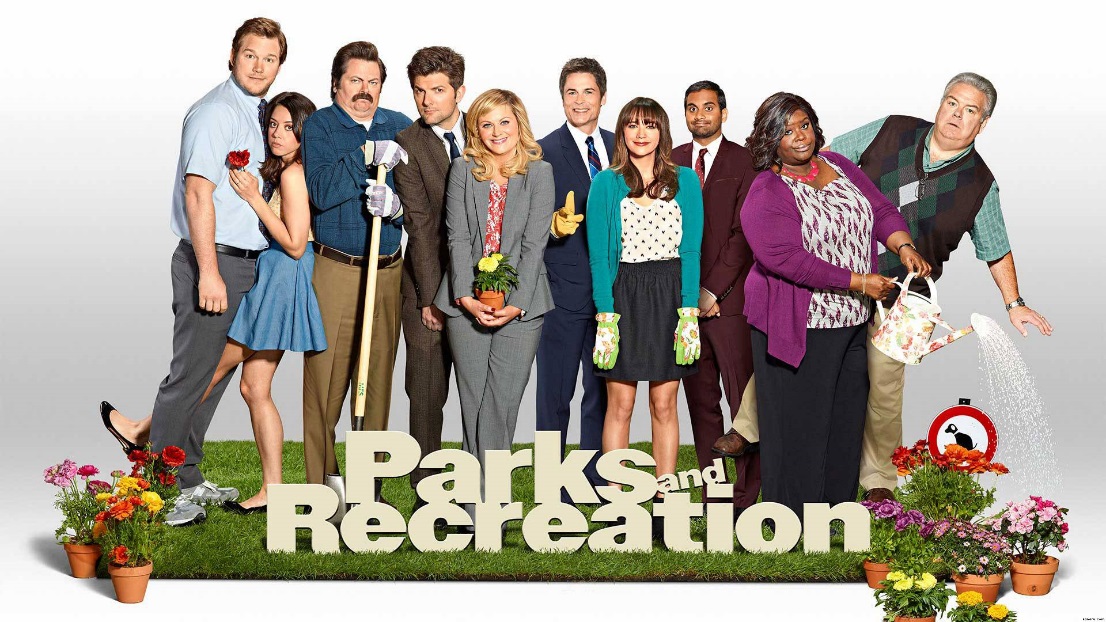 2 Samples of People


We compared 10 people who 
watch Parks and Rec for 30 
minutes per day to 10 people 
who do not watch Parks and Rec.
Total N = 20
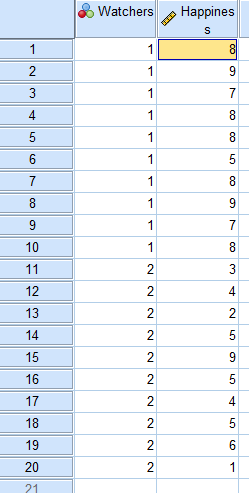 State the Null Hypothesis and Research Hypothesis about the populations
(Step 1)

Null Hypothesis:


Research  Hypothesis:
State the Null Hypothesis and Research Hypothesis about the populations
(Step 1)

Null Hypothesis: People who watch Parks and Rec for 30 minutes per day are not happier than people who do not watch Parks and Rec.

Research  Hypothesis: People who watch Parks and Rec for 30 minutes per day are happier than people who do not watch Parks and Rec.
Determine the Characteristics of the Comparison Distribution
(Step 2)
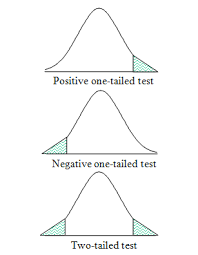 Determine the Cutoff Sample Score on Comparison Distribution where Null Hypothesis Should be Rejected
(Step 3)

Sample 1 df (n-1) = 9
Sample 2 df (n-1) = 9
Total df = 18
Cutoff score =
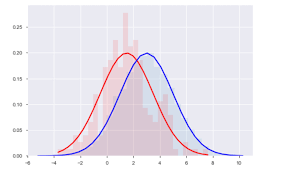 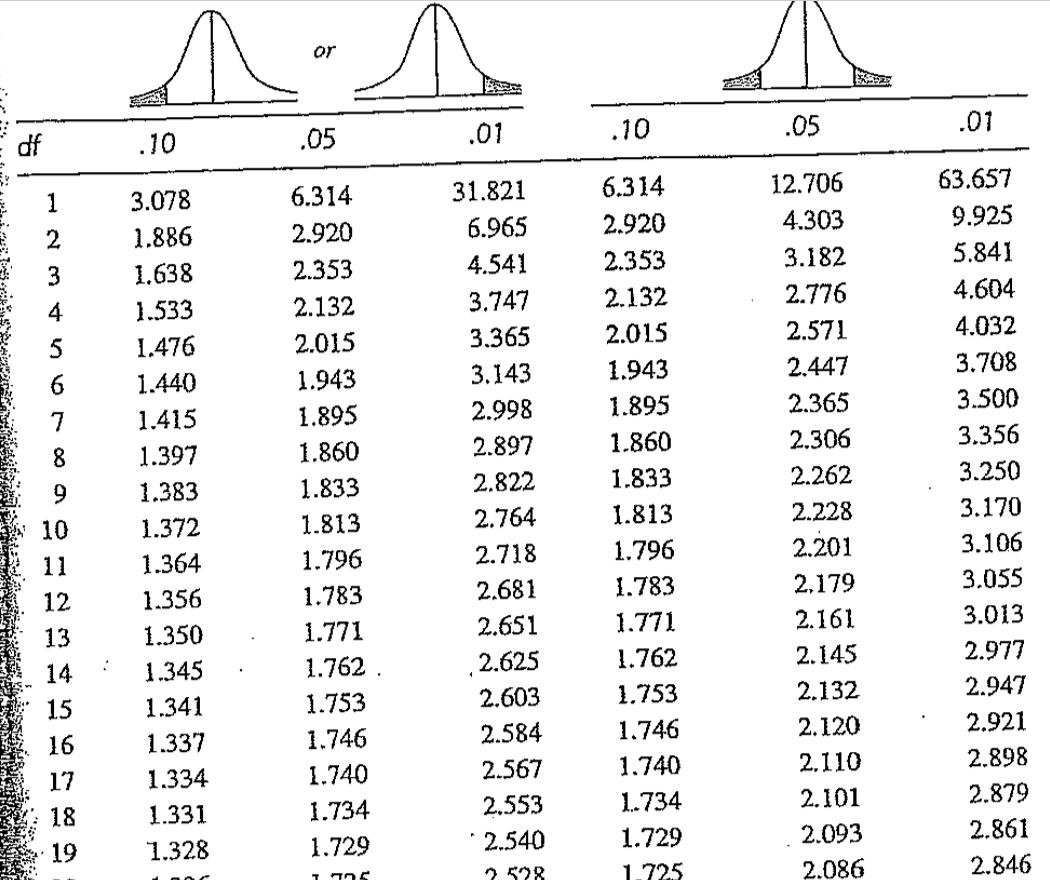 Determine the Cutoff Sample Score on Comparison Distribution where Null Hypothesis Should be Rejected
(Step 3)

Sample 1 df (n-1) = 9
Sample 2 df (n-1) = 9
Total df = 18
Cutoff score = 1.734
Determine Your Sample’s Score on the Comparison Distribution
(Step 4)

t = (M1 – M2) / SDdifference
SD2Difference = SD2M1 + SD2M2
SD2M1 = SD2Pooled / N1
SD2M2 = SD2Pooled / N2
SD2Pooled = (df1/dfTotal)(SD21) + (df2/dfTotal)(SD22)
SD2 = ∑ (X – M)2 / (N – 1)
dfTotal = df1 + df2
d = (M1 – M2)/SDpooled
SPSS Output
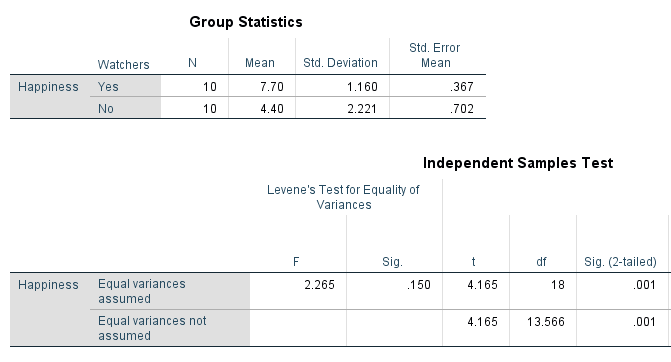 t(18) = 4.165
Decide Whether to Reject the Null Hypothesis
(Step 5)



Cutoff score = 1.734
t(18) = 4.165


Reject the Null!!
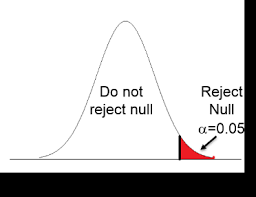 SPSS Output
Sig. (2-tailed) is the same as p–value for a two tailed test
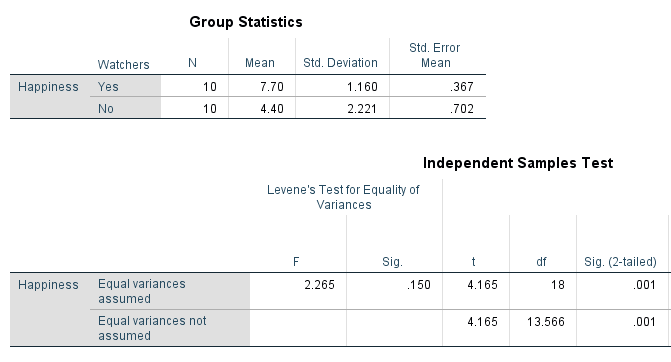 5 Steps of Hypothesis Testing

State the Null Hypothesis and Research Hypothesis about the populations
Determine the Characteristics of the Comparison Distribution
Determine the Cutoff Sample Score on Comparison Distribution where Null Hypothesis Should be Rejected
Determine Your Sample’s Score on the Comparison Distribution
Decide Whether to Reject the Null Hypothesis

**Save room for a Step 0 and a Step 5.5**
Practical Significance
(Step 5.5)

Effect size: The distance between the means of the two samples
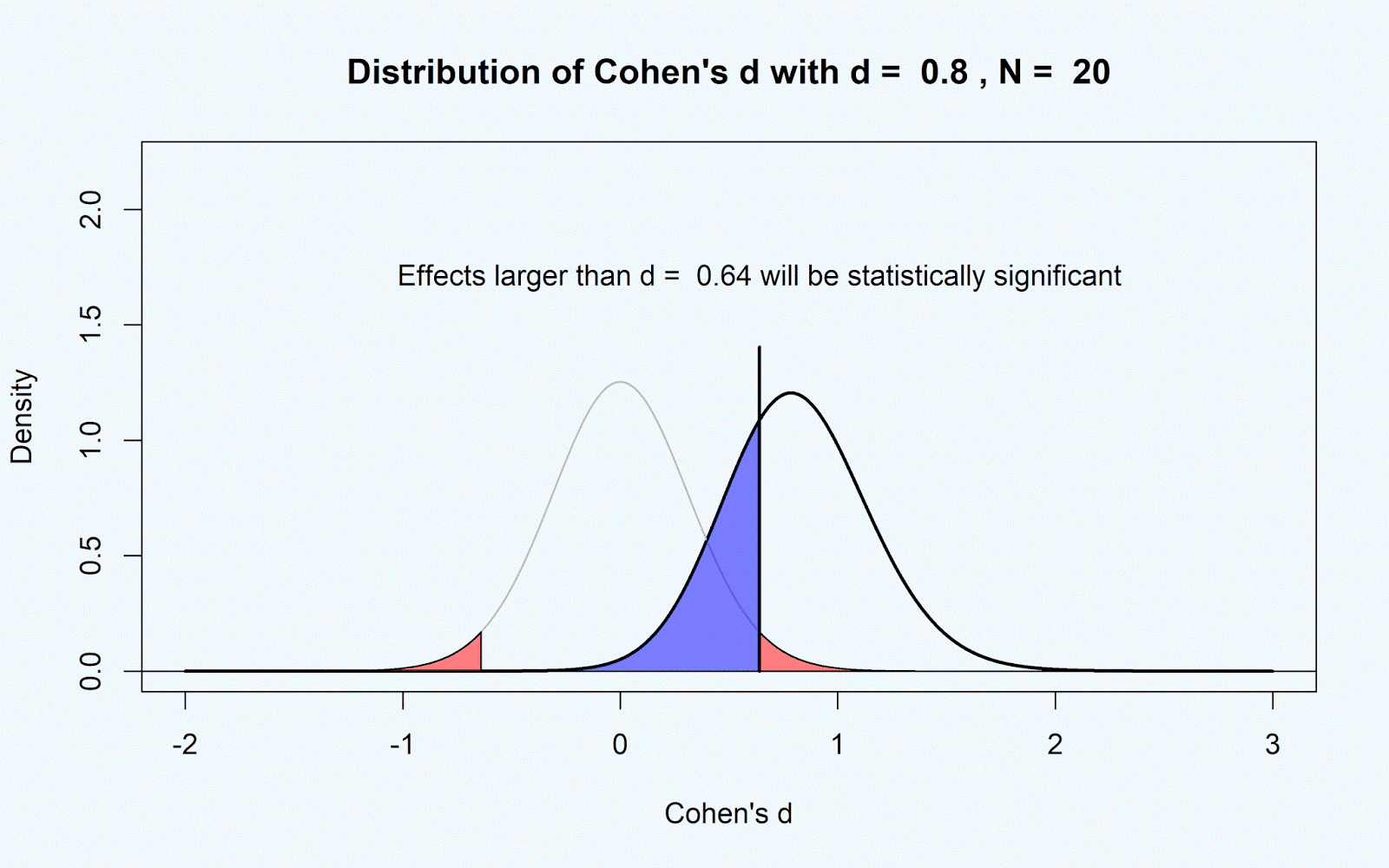 Effect Size for t-Test for Independent Means

Cohen’s d

d = (M1 – M2)/SDpooled
d = Cohen’s d (effect size)
M1 = mean of sample 1
M2 = mean of sample 2
SDpooled = pooled estimate of the population’s standard deviation

d = 1.86
Power

The ability to detect an effect if there really is an effect.
80-100%

Power is influenced by:
Sample size
Effect Size
Alpha (Significance level)
One-tailed vs Two-tailed tests
How to Increase Power? 

Increase sample size

Increase effect size


***Do not change significance level or choose test type (One-tailed vs Two-tailed) to increase power!
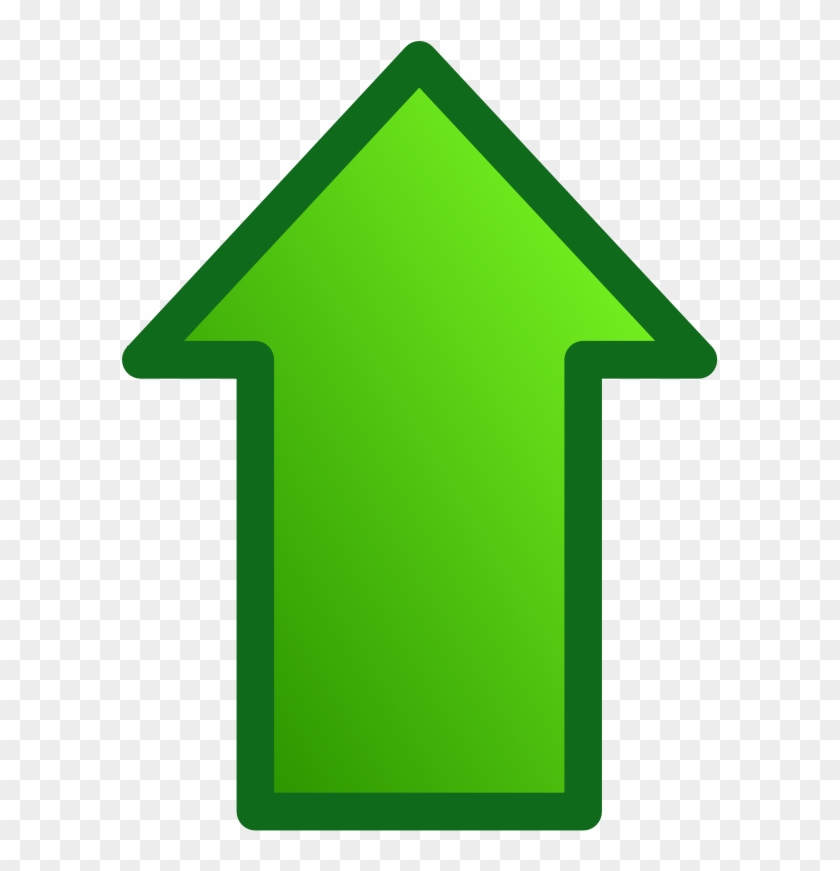 Decision Errors

When you make an incorrect decision in hypothesis testing

E.g., Rejecting the null hypothesis when you should not

Even if you do everything right, there is still a 5% chance of making an error
Type I Error

Reject the null hypothesis when it is in fact true

Conclude that the study supports the research hypothesis when it is false

We could, by chance, happen to sample an especially happy group of people
Based on the results of our study, we reject the null hypothesis even though we should not have
Type II Error

Not rejecting the null hypothesis when it is in fact false

Conclude that the results of the study are inconclusive when the research hypothesis is true
Decision Errors

Trade-off between Type I and Type II Errors:

If you make your significance level more strict (e.g., p < .001), you are less likely to make a _________ Error but more likely to make a ______ Error

If you make your significance level more lenient (e.g., p < .10), you are less likely to make a _____ Error but more likely to make a _____ Error.
Decision Errors

Researchers usually make a compromise

Standard significance levels
p < .05
p < .01
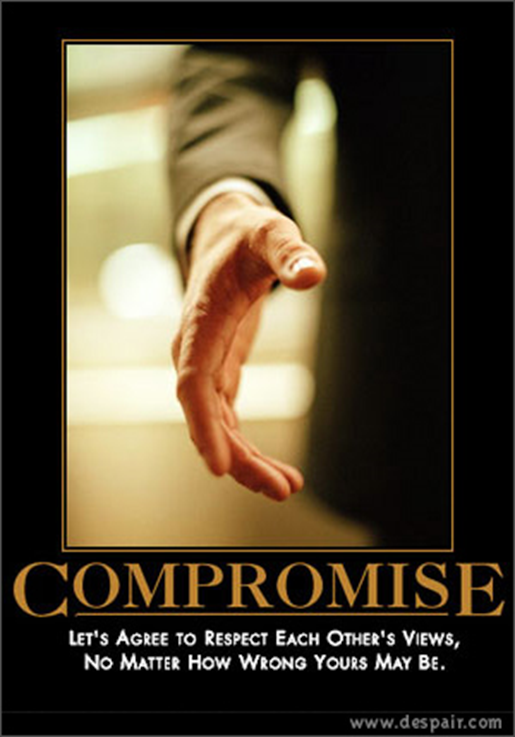 Statistical Models
(See Handout)

Categorical Variables

Dichotomous Variables

Continuous Variables
Statistical Models
(See Handout)

Independent Variables

Dependent Variables
Statistical Models
(See Handout)

Categorical Variables

Dichotomous Variables

Continuous Variables
Types of Hypotheses
(See Handout)

Are there differences between groups?

Do the IVs predict the DVs?

Does my data fit the model?
Thank You.
Lee Bedford and Mehri Mizaeirafe


https://coe.unt.edu/research/research-consulting
COE-ORC@unt.edu
(940) 565-4414